Švietimo pagalbos specialistai
Vilniaus Lazdynų mokykla
Švietimo pagalbos specialistai
Švietimo pagalbos specialistai – atsako už mokinio specialiųjų ugdymo(si) poreikių įvertinimą, kryptingą pagalbos teikimo metodų ir būdų parinkimą, pažinimo funkcijų lavinimą, mokomųjų dalykų spragų šalinimą, alternatyvių metodų bei mokymo(si) strategijų pasiūlymą ir kt.  
Tikslas – teikti švietimo pagalbą šalinant priežastis, kurios trukdo mokiniui ugdytis, bei gerinti  ugdymo(si) rezultatus, atsižvelgiant į mokinio gebėjimus ir poreikius, užtikrinant fiziškai ir emociškai saugią bei palankią ugdymo(si) ir edukacinę aplinką.
LOGOPEDAS
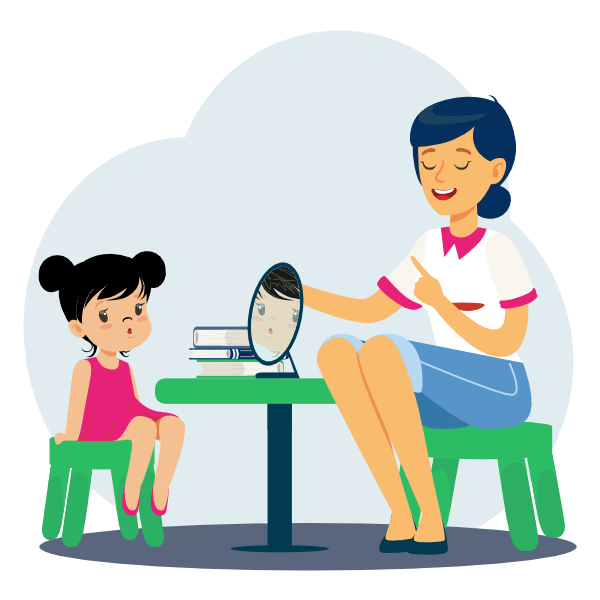 Atsako už pagalbą ugdant mokinio kalbos ir komunikacijos gebėjimus, plėtojant skaitymo ir rašymo įgūdžius.
SPECIALUSIS PEDAGOGAS
Padeda specialiųjų poreikių mokiniams įsisavinti ugdymo turinį (specialiojo pedagogo kabinete ar grupėje/klasėje) ir ugdo jų sutrikusias funkcijas, atsižvelgdamas į kiekvieno specialiųjų poreikių mokinio gebėjimus, ugdymosi galimybes, mokymosi ypatumus.
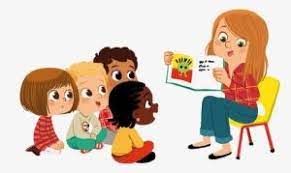 PSICHOLOGAS
Rūpinasi psichine mokinio sveikata ir tinkama psichologine aplinka, bendravimo ir socialinių įgūdžių formavimu, netinkamo elgesio keitimu ir pan.
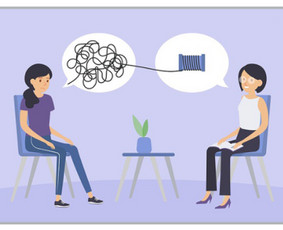 SOCIALINIS PEDAGOGAS
Rūpinasi adaptacijos, socializacijos problemų sprendimu, galimybėmis pasinaudoti mokiniui reikalingomis paslaugomis ir pagalba.
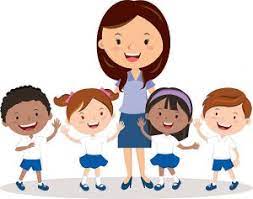